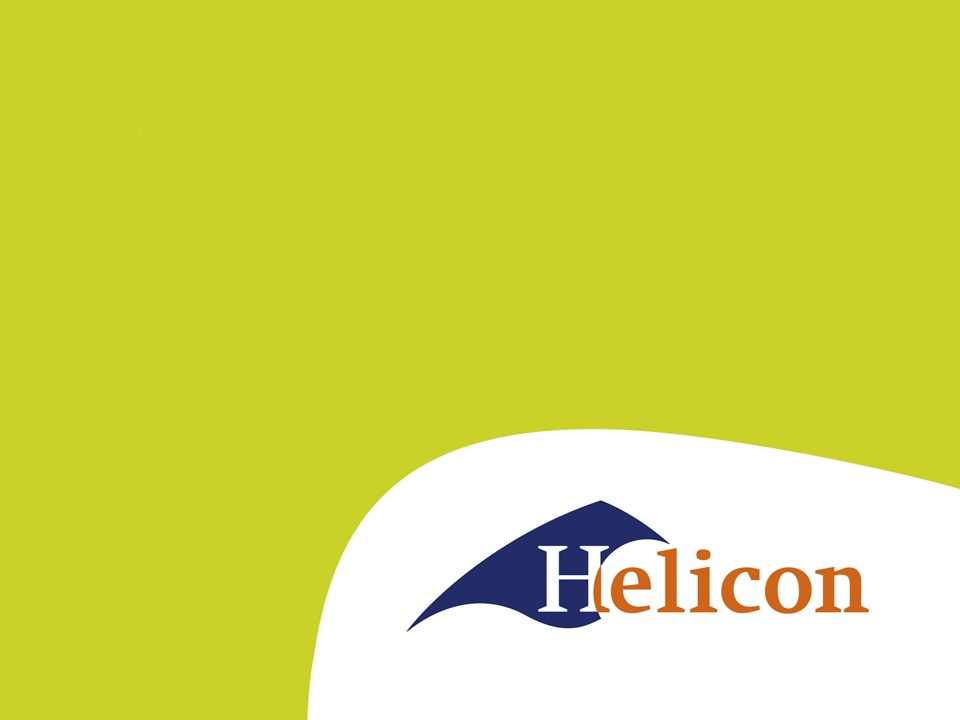 IBS 3.2 Groen Ondernemen
Ons bedrijf – 1
Ons bedrijf
Bundel met deeltaken
Ook te vinden op Wikiwijs
De beoordeling van de deeltaken telt mee als portfolio
Peerranking
Elke deeltaak een nieuwe voorzitter van het groepje.
Planning Ons Bedrijf
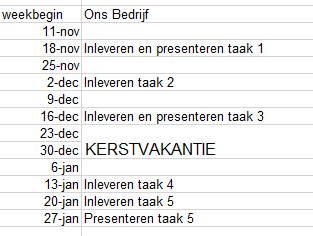 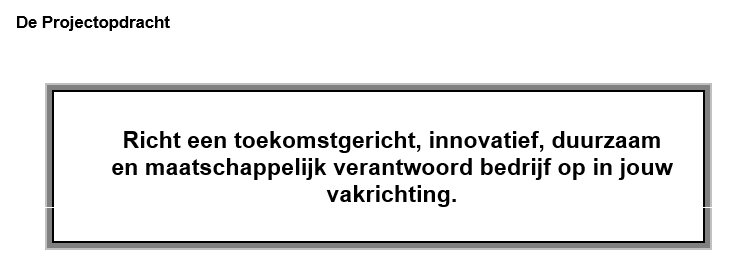 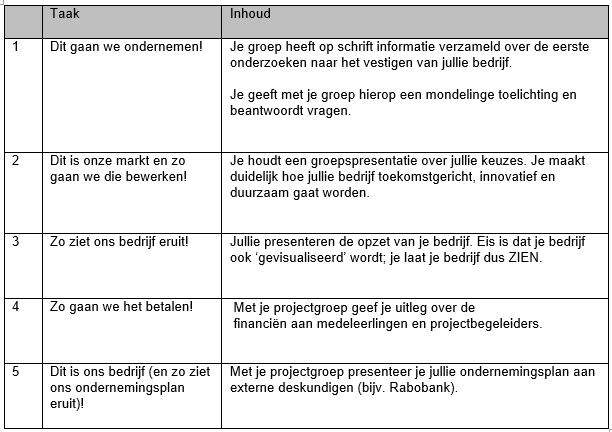 Taak 1
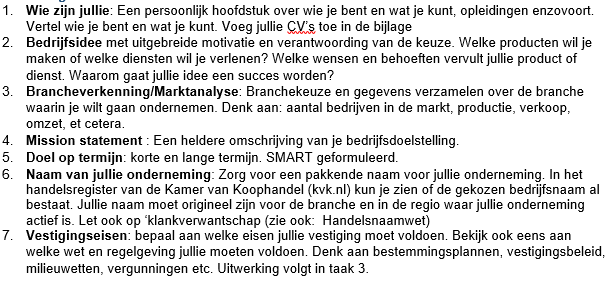 Mission Statement
Missie – visie – strategie


Doelen
SMART
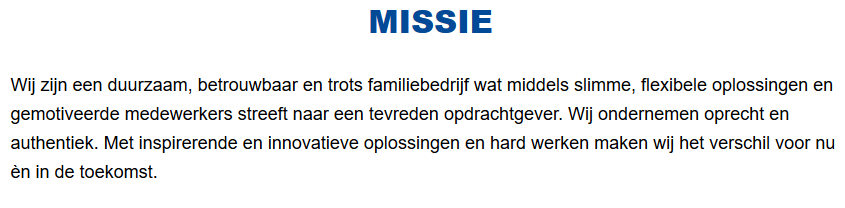 Brainstormen
Begin aan het verslag.
Dat kan ook al als je geen idee hebt.